Week 1 - Wednesday
COMP 3100
Last time
What did we talk about last time?
Course overview
Began introduction to software engineering
Questions?
Back to Software Engineering
Questions when building software products
What exactly should it do? What if people disagree?
How does this product fit into the rest of the stuff the company does?
How will users interact with the product?
What parts should the product have?
What languages should it be written in?
What standards should we use to write it?
How do we know if the program does what it's supposed to?
How much time and money will it take to make it?
What kind of documentation will it need?
How will it change in the future?
How far along are we in the process of making it?
More problems for large products
The requirements themselves are huge
The designs are large and complicated
The code is long
Testing gets harder because there's more to go wrong
More people are on the project
Tracking progress gets harder
Communication gets harder
More managers are needed
History of software engineering
It was on one of my journeys between the EDSAC room and the punching equipment that … the realization came over me with full force that a good part of the remainder of my life was going to be spent in finding errors in my own programs.
– Maurice  Wilkes, Winner of the 1967 Turing Award
Electronic computers were born in World War II
Back then, getting the hardware to work was nearly impossible
Programs were short by necessity
In the 1950s, computers got much more powerful, allowing more complex programs
The field split into computer engineering (hardware) and computer science (software)
By the late 1960s, software development projects with large numbers of people were running into problems
Since then, people have worked hard on improving software engineering, but we still don't really know what we're doing
State of software development
Most kinds of engineers have certification requirements
But not software engineers … yet
In 2012, a survey of software projects found:
39% were on time and on budget with expected features
43% were late, over budget, or missing features
18% totally failed
Another study found that large IT projects were 66% over budget 33% of the time
A series of interviews suggested that 75% of executives expected their software projects to fail
Sources of problems
Software project managers haven't been educated in software engineering or project management
That's why you're here now
Projects are underfunded and understaffed because managers are unwilling
Well-planned, well-run projects can fail for technical reasons
Programming is still hard
Management
Management
A project is when you try to achieve a goal under time or money constraints
Management is assembling, directing, and supporting human resources to do projects
People, at least Americans, don't like the idea of management
But it's impossible to do big projects without it
Aspects of a project that must be managed
Scope
How much the project is trying to accomplish
Creep is the tendency for the work to increase
Time
Must be reasonable for the project size
Must be monitored
Cost
Similar issues as with time
Quality
How good is acceptable?
Quality assurance must be done through the project, not just at the end
Resources
Do you have the people (and tools) to get the job done?
Risks
Have you planned for things going wrong?
Project management iron triangle
There's a graphical depiction of project management used imply relationships between time, scope, cost, and quality








This triangle is intended to indicate that you can't change scope, time, or cost without affecting the other two (at least if you want to maintain quality)
Increasing scope means increasing time or cost (or both)
It's obvious, but managers are sometimes tempted to push workers to work faster, for example, pretending there are no consequences
Scope
Quality
Time
Cost
Software development methods
Traditional methods
Careful planning and hierarchical leadership
Steps like requirement specification, design, implementation, testing, and maintenance
Example: Waterfall model
Agile methods
Constant iteration
Self-directed teams
Minimal documentation
Example: Scrum
Both methods are widely used and many successful teams use aspects of both
The project for this class will mostly employ traditional methods because agile works best with experienced developers
Management
Traditional methods rely on project managers while agile methods focus on self-directed teams
Managers are responsible for:
Planning: Setting goals and requirements, deciding who does what when, estimating costs, etc.
Execution: Getting resources, training people, deciding processes
Control: Collecting and analyzing data and making adjustments
Leading: Motivating people, solving disagreements, supporting people
Requirements and design
Requirements are functions or characteristics that software has
Customers or users determine the requirements
Stakeholder is a broad term that includes customers, users, developer, managers, and maybe the public
Designs specify how the software system will meet the requirements
Designs can look at a system from different aspects
Design patterns are standard solutions to problems that have been useful in the past and can help structure designs
Implementation
After the design is made, the software must be implemented in one or more programming languages
Compilers and interpreters are used to run the programs
Editors allow people to write code
Version control tools let people track the evolution of the code
Code checkers see if the code is meeting certain standards
Debuggers help programmers find mistakes
Assuring quality
Following certain practices can reduce defects
Code reviews (literally looking through code) is one technique for finding defects
Testing is another
Unit testing tools help us run test cases automatically
Code coverage tools make sure all parts of the program are being tested
Integrated development environments (IDEs) combine tools for editing and testing code, doing version control, and lots of other things
IntelliJ IDEA
Eclipse
Xcode
Visual Studio
IDLE
Version Control
Version control
For any large software project (and even small ones), it's valuable to have a way to track changes over time
Such tools are called version control systems
They allow:
Changes to be tracked over time
Developers to check code into repositories
Comparison of files over time
Documentation of changes made
It's more than just a glorified backup system
Repository
A repository is where all the development data is stored
Usually called repos by professionals
Repositories include the current source code as well as a history of all the changes ever made
For source code, most version control systems use delta compression, meaning that only the differences between files are stored
Thus, hundreds of versions of your code can be stored without taking up hundreds of times the space
Actions
Committing a file is adding its changes to a repository
Cloning means creating a copy of another repository, including history
Merging is combining two sets of files with independent changes into one set with changes from both
Pulling (or fetching) copies the changes from an outside repository and adds them to the current repository
Pushing copies the changes from the current repository to an outside repository
Merging
Merging sucks
You can try to avoid it, but ultimately, two people (or even yourself working on two different local copies) will make changes to the same files
One of them will push their changes first
The second will then have to merge
Most systems are smart and can show those lines that conflict
If not, there are tools that can do that
Visualization of development
Branches
Tags
Trunk
Version control systems provide ways to organize the development process
One such feature is a visualization of the development process
The main sequence of development is called the trunk
Code bases that diverge from main development (to work on a new feature) are branches
Tags are snapshots of the code base in a particular state, often a release
Release 1
HEAD
Discontinued
Release 2
Popular version control systems
Git
Git is one of the most popular systems with a distributed model
SVN
SVN is one of the most popular systems with a client-server model
Microsoft Team Foundation Server
Microsoft always has to have its own thing
Mercurial
Mercurial competes with Git as a distributed VCS
Perforce
A big suite of tools that can do its own things or integrate with Git
CVS
An old client-server tool that was popular until SVN overtook it
Git
History of Git
Linus Torvalds, the creator of Linux, created Git in 2005
Linux is a huge, distributed development project, and he needed a tool to organize the contributions people were making
Torvalds hated CVS
He's a guy who hates a lot of things
Philosophy of Git
Git is a distributed VCS
Every computer has a complete history of all the changes, ever
There's no central server
Programmers make changes and push them to or pull them from other repositories
All operations are designed to be fast
Torvalds did a pretty good job, but some common tasks are confusing
Operations in Git
Once a repository is created in a directory, you can create files in that directory
A file isn't tracked by Git until you add it
A group of tracked files with changes can be committed to the local repository
Then, you can choose to push those changes to another repository if you want other people to have them
Sometimes, you don't want files to be tracked, so you can add their names (or wildcards like *.class) to a .gitignore file
Git process
Add
Commit
Push
Reset
Fetch
Pull
It's also possible to reset to an earlier commit, overwriting the working directory, but it's confusing to put that arrow in.
Git cheatsheet
There are many tools built on top of Git, but Git was designed for command-line operation
git init [project]			Create a new repo
git clone [url]				Copy a repo from the URL
git status					List all new and modified files
git add [file]				Stage the file to be committed
git commit -m "message"		Commit the staged files with the message
git fetch [bookmark]			Download changes from bookmarked repo
git merge [bookmark]/[branch]	Combine bookmarked repo into local branch
git pull					Fetch + merge
There's a lot more, but that's enough to get yourself in trouble
Using Git with IntelliJ
IntelliJ has a GUI interface for Git
It's easiest to use the Get from Version Control option when making a new project
If you're using GitHub, it's good to add your GitHub account to your IntelliJ
For plain-old Git, you can use the Repository URL
No matter what you do, pay attention to where the files get stored
Don't store stuff on lab computers since it'll get wiped
You can use OneDrive if you want to work on lab computers
Once you've got the project set up in IntelliJ, you can use its built-in tool to talk to the GitHub repo
The initial set-up is annoying, but then it's not bad
Manage all files through IntelliJ, not by doing uploads through GitHub
Resources for Git
Git is confusing!
Don't be afraid to ask me questions
But you can also Google
There are some reasonably good videos to introduce Git:
https://www.youtube.com/watch?v=USjZcfj8yxE
https://www.youtube.com/watch?v=HVsySz-h9r4
Git cheat sheet: https://www.jrebel.com/system/files/git-cheat-sheet.pdf
GitHub
GitHub.com provides online repositories for code
Private repositories (except for education) are not free
Public repositories are free
Git can be used without GitHub
GitHub can even be used without Git (since it has support for SVN)
GitHub has nice tools for:
Visualizing who's committing and how much they have changed
Issue tracking
Writing commit information and Read Me files
Pushing and pulling repos stored on GitHub
Creating webpages related to releasing software
Ironically, Linus Torvalds hates GitHub
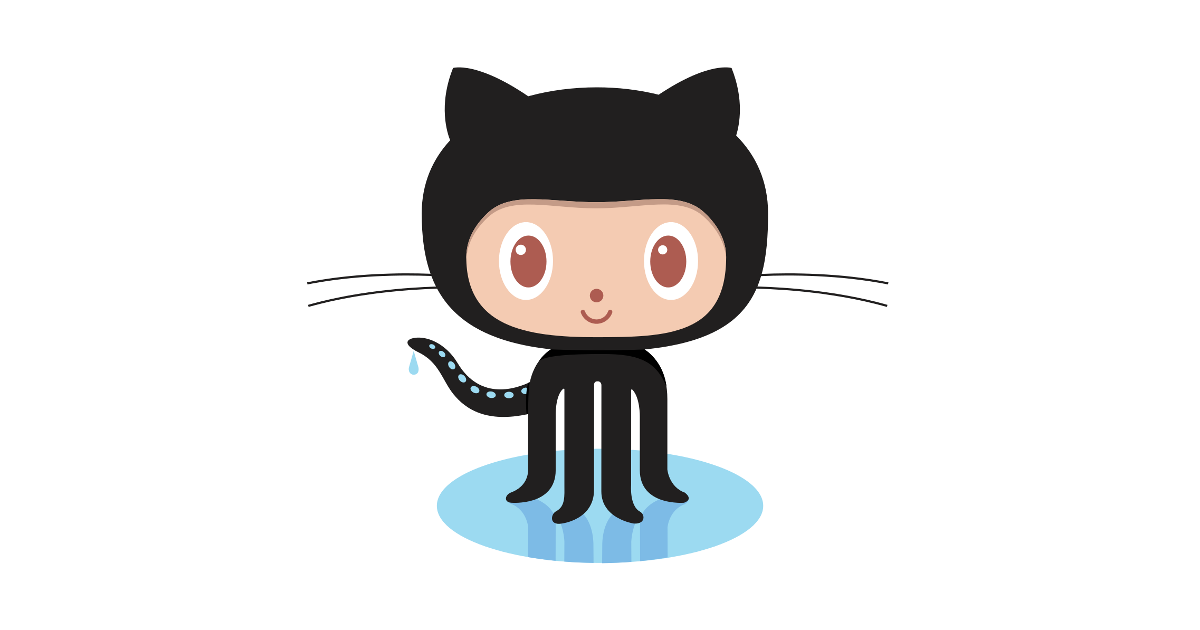 Upcoming
Next time…
Friday is our first work day
We'll get teams nailed down
We'll get everyone added to GitHub
It's not a bad idea to make a GitHub account if you haven't already
Hopefully, you'll pick your projects
Reminders
Read Chapter 5: Software Product Requirements for Monday
Start working on your projects!